F ig . 2.  Cumulative appearance of erosions in the 55 early RA patients.
Rheumatology (Oxford), Volume 46, Issue 2, February 2007, Pages 342–349, https://doi.org/10.1093/rheumatology/kel237
The content of this slide may be subject to copyright: please see the slide notes for details.
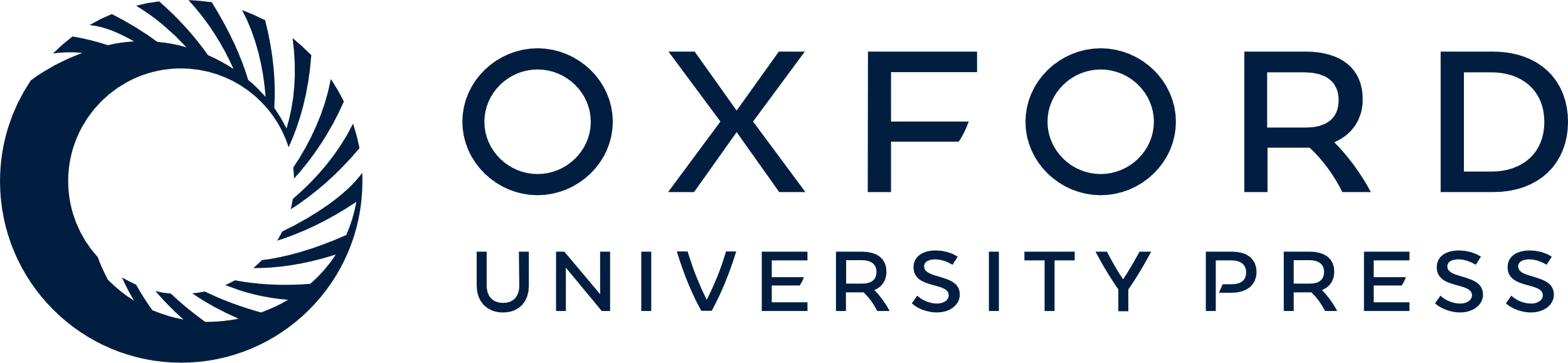 [Speaker Notes: F ig . 2.  Cumulative appearance of erosions in the 55 early RA patients.


Unless provided in the caption above, the following copyright applies to the content of this slide: © 2006 The Author(s)This is an Open Access article distributed under the terms of the Creative Commons Attribution Non-Commercial License (http://creativecommons.org/licenses/by-nc/2.0/uk/) which permits unrestricted non-commercial use, distribution, and reproduction in any medium, provided the original work is properly cited.]